במעשה ולימוד
רקע:
תכלס', תן עבודה ודבר לעניין. עזוב אותנו באמש'ך עם כל הדיבורים. 
במילים ימקסימות של חכמים  לא המדרש הוא העיקר, אלא המעשה. וכל המרבה דברים, מביא חטא" (משנה, אבות א, טז) או ביטוי לא פחות קשה:  אהוב את המלאכה ושנא את הרבנות" (שם, א, י)
בבקשה בואו לא נהיה טמבלים, נבין מה אנחנו רוצים מעצמינו, מאפה באנו ולאן אנחנו הולכים.
ושוב במילים המקסימות של חכמים 'כל מי שאין בו דעה אסור לרחם עליו' 'כל אדם שיש בו דעה כאילו נבנה בית המקדש בימיו' (שם, ברכות לג, א)
בדף זה ננסה להבין את המתח שבין המעשה ללימוד. ננסה לעמוד על הקווים של השילוב שבין שניהם שיכול להביא אותנו לשביל הזהב שבין הלימוד למעשה. נראה שלימוד שמקדש את הספק הוא לימוד עקר, לעומת לימוד שמביא לידי מעשה שהוא לימוד פורה והכרחי לקומת האדם השלמה שלנו כאוהבי הארץ האדמה והעבודה.
ב. תעזוב אותי באמש'ך

האדם החי אינו שואל שאלות יתרות.  החיים חזקים מכל שאלות וספקות, 
הרצון החי, התקיף שואף ופועל בלי חשבונות רבים, פועל בעיוורון, ופעולתו העיוורת– חיים ושכל חיים יותר מכל חשבונות מוֹחיים.  השאלות, הספקות, החשבונות, החקירות באים מתוך מוח יבש ולב נובל.

זה הליקוי, שאנחנו חושבים למצוא לו תרופה בחיים חדשים: שאנחנו חולים במוחיות יתירה מתוך חוסר חיים ואכולי ספק עד לידי יאוש.

  יותר מזה, אפשר לאמור, כי כל האנושות התרבותית חולה במובן ידוע במוחיות יתירה, כי כל מגמתה של התרבות הקיימת היא לצד המוחיות היתירה על חשבון החיים, וכי מצד זה בעצם באה הירידה האנושית.

אולי באמת צודקים הסוברים, אם בדעה או בעבודה לחידוש החיים, כי כל עיקרם של החיים הוא הצמצום והטמטום? 

מתוך לבירור רעיוננו מיסודו א.ד. גורדון
א. תלמוד המביא לידי מעשה
'וכבר היה רבי טרפון וזקנים מסובין בעלית בית נתזה בלוד, 
נשאלה שאלה זו בפניהם: 
תלמוד גדול או מעשה גדול? 

נענה רבי טרפון ואמר: מעשה גדול. נענה רבי עקיבא ואמר: תלמוד גדול.

נענו כולם ואמרו: תלמוד גדול, שהתלמוד מביא לידי מעשה'
(קידושין מ, ב).
ג. תהיה רציני, תפעיל את השכל שלך

כלום אדם חי הוא רק מי שאינו חושב? 
דוקא במידה שאדם מלא חיים, במידה שרצונו חי ובן-חורין, בה במידה גם מחשבתו חיה, תקיפה, בת חורין.  האמת שבדבר היא, 
כי אדם חי גם מחשבתו חיה, גם שאלותיו וספקותיו חיים, מניעים את החיים, מביאים לידי יצירה; בעוד אשר אדם נובל מחשבתו נובלת ועקרה ואין כוחה אלא בחיטוט וניקור באשפת החיים, המביא לידי יאוש לבטלה.  ומוח יבש גם מחשבתו יבשה. 

מה שאתה רואה, כי התנועות והזרמים, השואפים לכאורה לחידוש החיים, הולכים שוב לצד הצמצום והטמטום של כל הטבע האנושי, וכי הזרם כבר הגיע עדינו, עד עובדינו בארץ-ישראל, וסוחף הרבה מכוחותינו ומחליש ומצמצם את כוחנו בכלל

ומה יש פה לעשות?  להסתלק מן הספק ומן הדומה לו?  אבל הספק אינו מסתלק, הספק חי, במידה שהרצון לעבוד חי.  או אולי לשאוב חיים מתורות ורוחות שונות ולהשתדל לחיות על האילוזיה [אשליה], על האירוניה, על ההומור, על עיוורונם ופראותם של החיים והטבע וכדומה, זאת אומרת, אם לדבר בלשון בני אדם פשוטה, לחיות על ההונאה העצמית לדעת, על העמדת פנים של גבור החיים ושוב על הצמצום והטמטום? 
מתוך לבירור רעיוננו מיסודו א.ד. גורדון
שאלות לעיון והעמקה:
א. תלמוד המביא לידי מעשה
נסו לסכם את המתח שבין תלמוד למעשה בדברי החכמים החלוקים רבי טרפון ורבי עקיבא על רקע מה שקאנו אצל גודון.
האם ניתן לומר שתשובת החכמים 'גדול תלמוד שהתלמוד מביא לידי מעשה' מגדירה לנו משהו על מהות הלימוד אותו אנחנו מבקשים?
ב. תעזוב אותי באמש'ך
מה מוצא גורדון בדבריו אלה רע בלשאול שאלות? מה האלטרנטיבה שגורדון מציב במקום חיים של מחשבה וספק?
ג. תהיה רציני, תפעיל את השכל שלך
בקטע זה מהו הנימוקים שגורדון מעלה לטובת המחשבה? מהי האלטרנטיבה של חיים ללא מחשבה שגורדון מצייר?
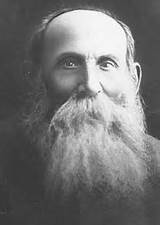 טקסט